FEIRA DE MINERAIS
Escola Secundária de Miraflores
26 a 29 de abril – Pav. E – Biotério
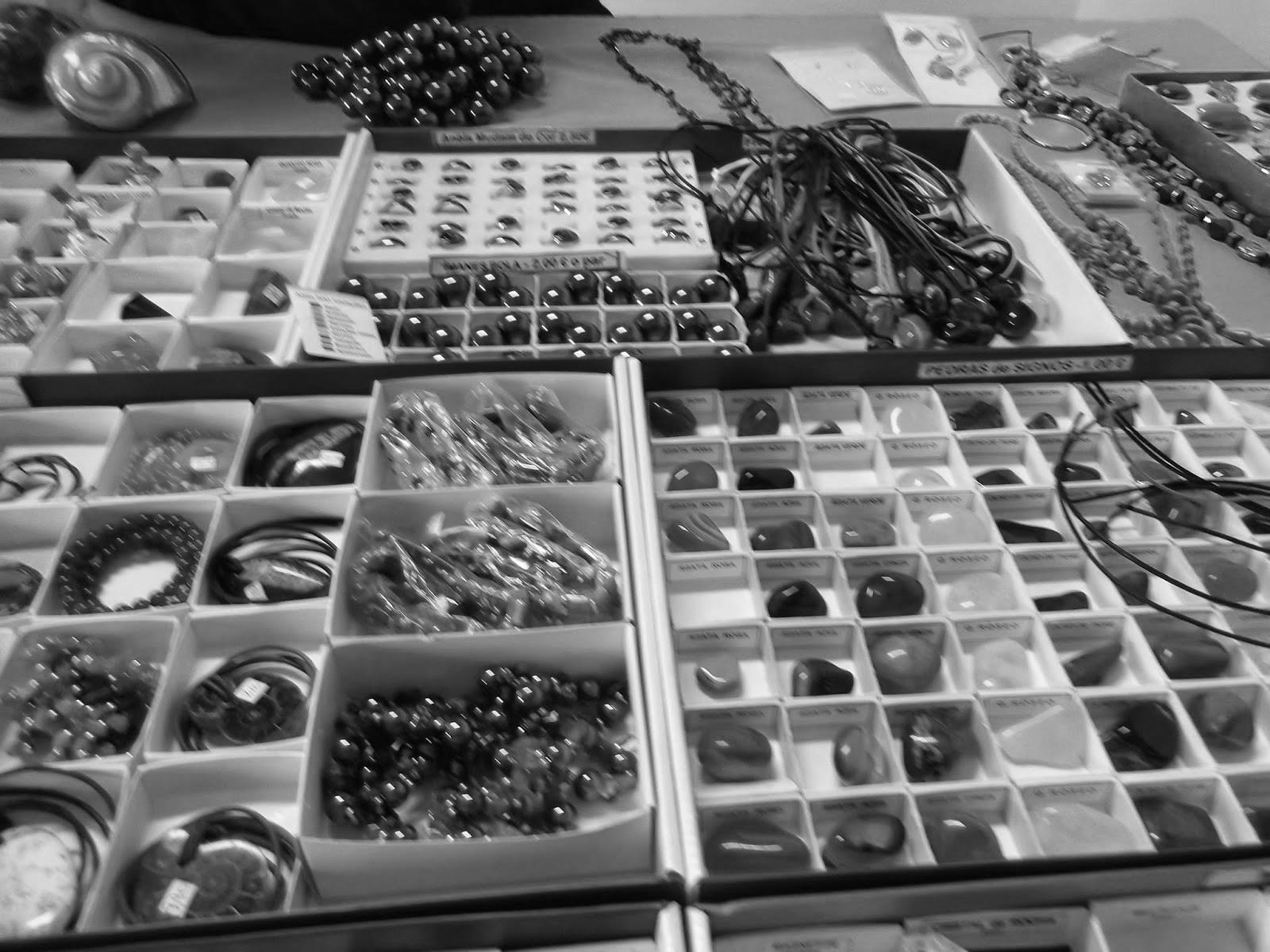 NÃO FALTEM!
Inicia ou enriquece a tua coleção!
Vem visitar-nos 10:20 – 16:30
FEIRA DE MINERAIS
Escola Secundária de Miraflores
26 a 29 de abril – Pav. E – Biotério
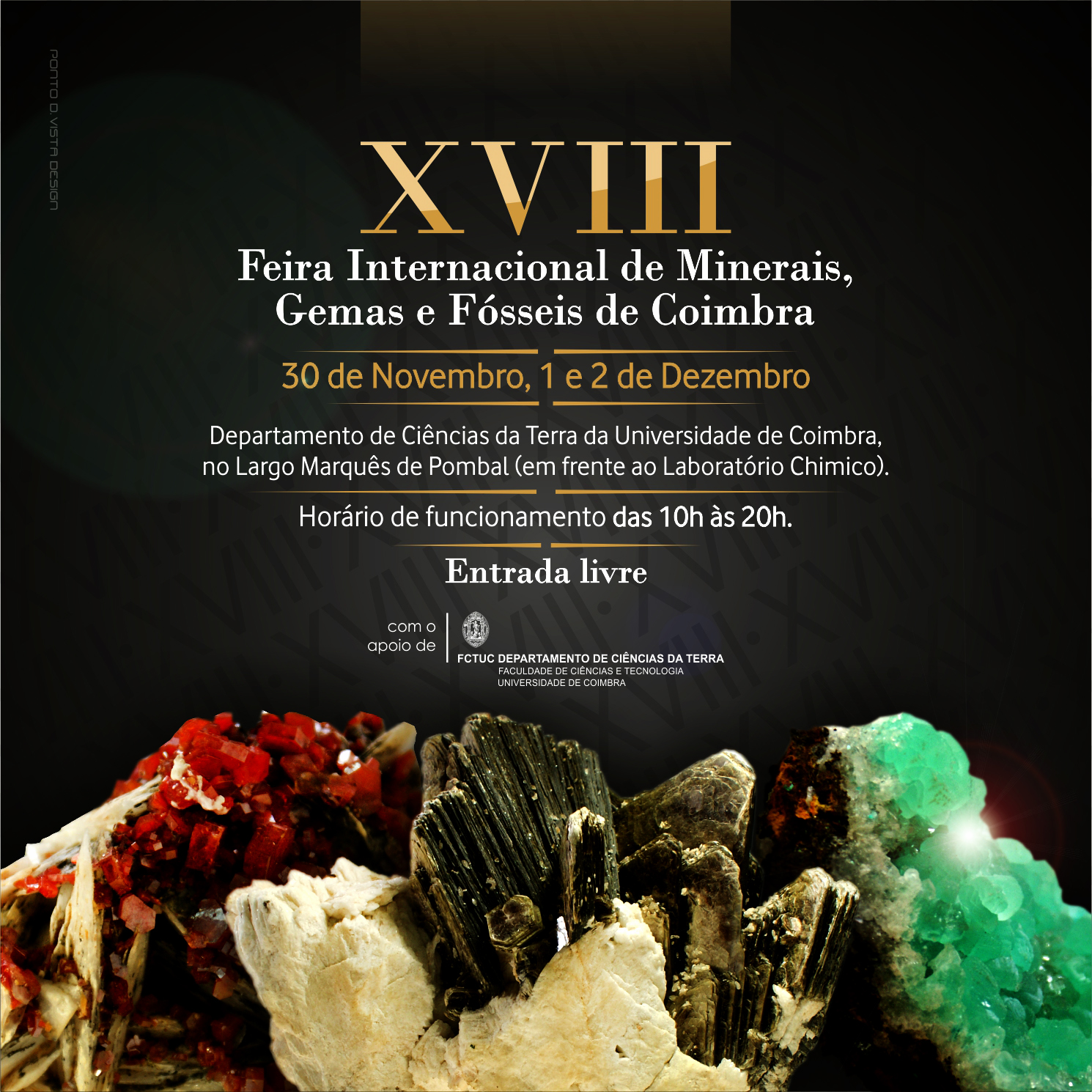 Inicia ou enriquece a tua coleção!
Vem visitar-nos 10:20 – 16:30
FEIRA DE MINERAIS
Escola Secundária de Miraflores
26 a 29 de abril – Pav. E – Biotério
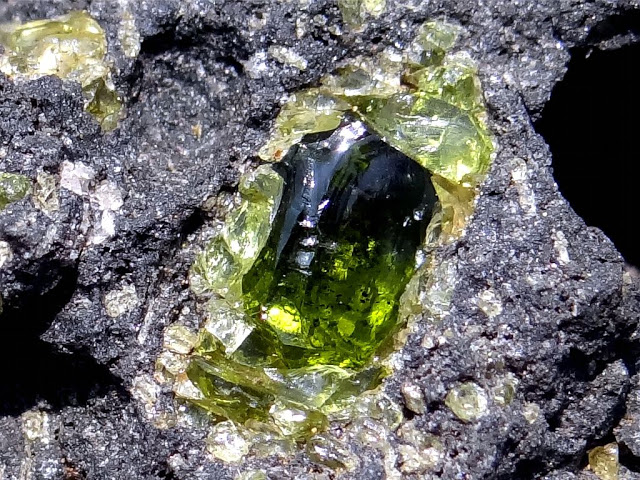 Inicia ou enriquece a tua coleção!
Vem visitar-nos 10:20 – 16:30
FEIRA DE MINERAIS
Escola Secundária de Miraflores
26 a 29 de abril – Pav. E – Biotério
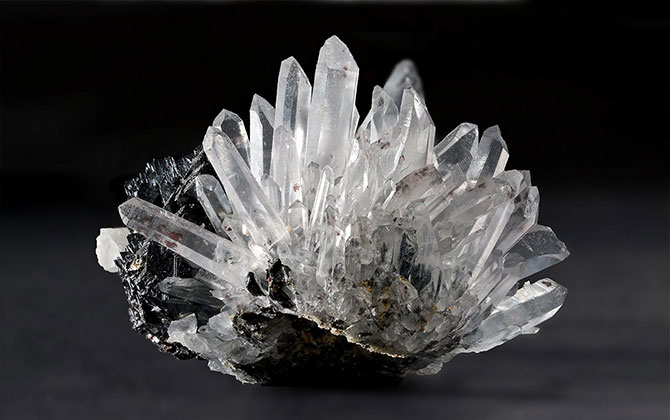 Inicia ou enriquece a tua coleção!
Vem visitar-nos 10:20 – 16:30
FEIRA DE MINERAIS
Escola Secundária de Miraflores
26 a 29 de abril – Pav. E – Biotério
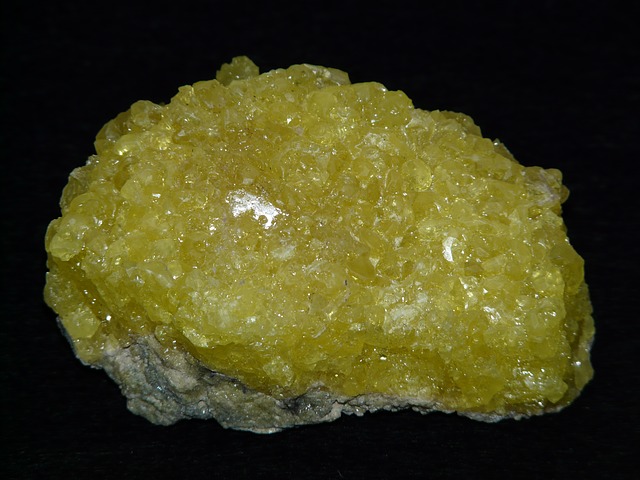 Inicia ou enriquece a tua coleção!
Vem visitar-nos 10:20 – 16:30
FEIRA DE MINERAIS
Escola Secundária de Miraflores
26 a 29 de abril – Pav. E – Biotério
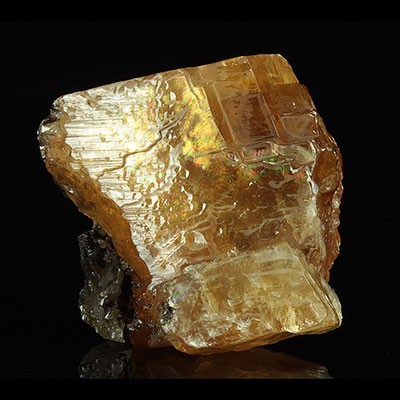 Inicia ou enriquece a tua coleção!
Vem visitar-nos 10:20 – 16:30
FEIRA DE MINERAIS
Escola Secundária de Miraflores
26 a 29 de abril – Pav. E – Biotério
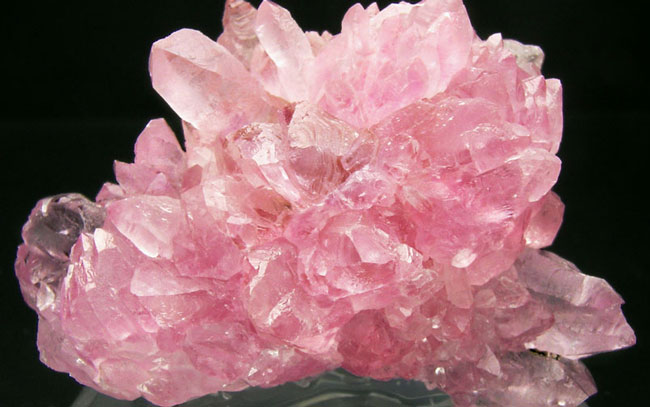 Inicia ou enriquece a tua coleção!
Vem visitar-nos 10:20 – 16:30